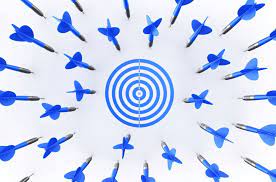 ТЕМА 4. Прийняття рішень та стратегічне планування в PR                           	                  к. політ. н. ЛЕПСЬКА Н.В.
план
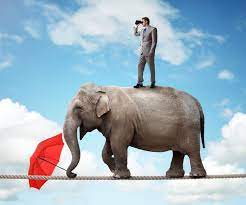 1. Місія організації
2. Ситуаційний аналіз і визначення проблем
3. Планування та програмування (мета, цільові аудиторії)
4. Здійснення комунікацій (наступна лекція)
5. Оцінка результатів (наступна лекція)
Стратегія розвитку PR-суб'єкта (організації):
З'ясування соціальних аспектів діяльності PR-суб'єкта (ПР – це публічна сфера, потрібно показати соціальну користь організації, її роль у суспільстві, ступінь її відповідальності)
Корпоративна культура – кожний має усвідомлювати соціальну користь своєї організації
Місія організації
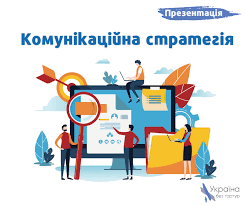 1. МІСІЯ  ОРГАНІЗАЦІЇ
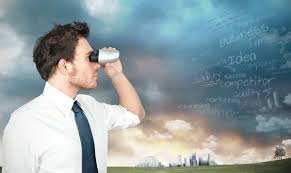 «Якщо ви не знаєте, куди рухаєтеся, 
то швидше за все ви прийдете не туди»
             Зіг Зіглар, мотиваційний оратор
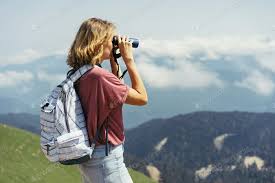 Місія – це призначення компанії, твердження про сенс її існування, що може містити в собі опис позачасової мети компанії, основних засобів її досягнення і цінностей
Місія – загальнозначуща причина, що виправдовує існування конкретної компанії в цьому світі 
!!! Місія – не просто декларація, а це інструмент управління, є основою PR-програм і акцій організації
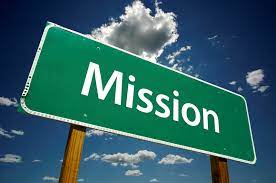 ХАРАКТЕРИСТИКИ МІСІЇ
М. – загальна мета (без цифр)
М. сформульована зрозумілою мовою, без усіляких метасмислів
М. не може бути занадто абстрактною, вона має відображувати характер діяльності організації
М.  орієнтована на закриття потреб клієнта: як саме ви і за рахунок яких знань та переваг покращуєте його життя
М. виокремлює компанію з-поміж її конкурентів (унікальна торгівельна пропозиція)
М. надихає співробітників, містить «ідейний заряд», звернена до базових цінностей
М. відображує філософію компанії як цілого, а не певних послуг або продуктів
М. обіцяє те, що відповідає дійсності
М. відповідає на питання – заради чого ви робите свій бізнес або заради чого існує ваша організація
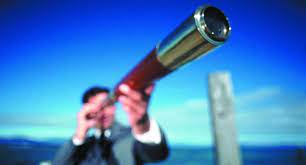 МІСІЯ = опис позачасової мети + визначення своїх обов'язків перед споживачами та партнерами + ресурси та засоби досягнення мети + цінності компанії
Для формулювання МІСІЇ потрібно відповісти на такі питання:
• Що ми робимо? 
• Чому ми це робимо? 
• Для кого ми це робимо? (Хто наш клієнт?) 
• Як ми це робимо? (Наш унікальний підхід)
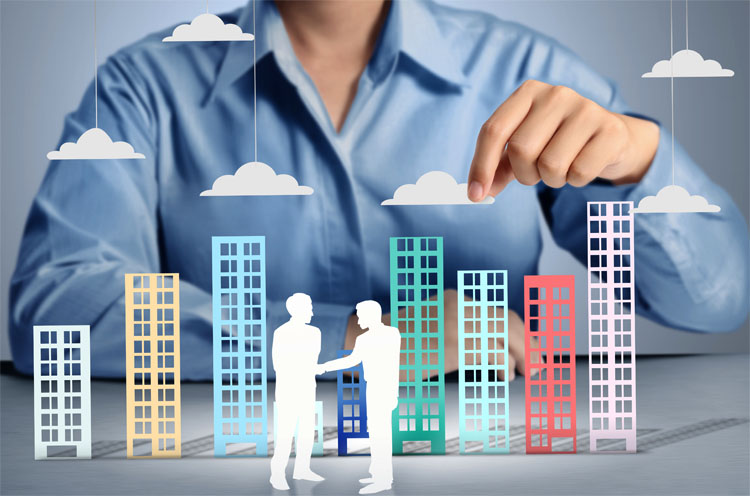 ВІЗІЯ – це бачення уявного майбутнього компанії (або людини), те, ким вона хоче бути. Візія описує стан, в якому повинна опинитися компанія - ідеальна мета. Існує думка, що візія – це  очікування щодо того, якою буде компанія  впродовж одного покоління - в 30-річній перспективі.
МІСІЯ – це сенс існування компанії (крім заробляння грошей), її призначення і принципи, за якими вона функціонує. 
З М. повинно бути зрозуміло - а ЩО ми робимо, щоб досягти своєї Візії? І ЯК та для КОГО ми це робимо?  М. формує цінності, вірування і принципи бізнесу, відображає призначення компанії, її позиціонування (відмінність від інших учасників ринку), визначає ту роль, яку компанія хоче відігравати в суспільстві. М. також має визначати, що компанія НЕ БУДЕ РОБИТИ.
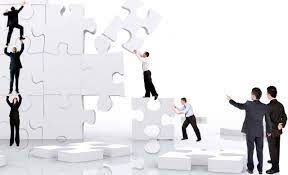 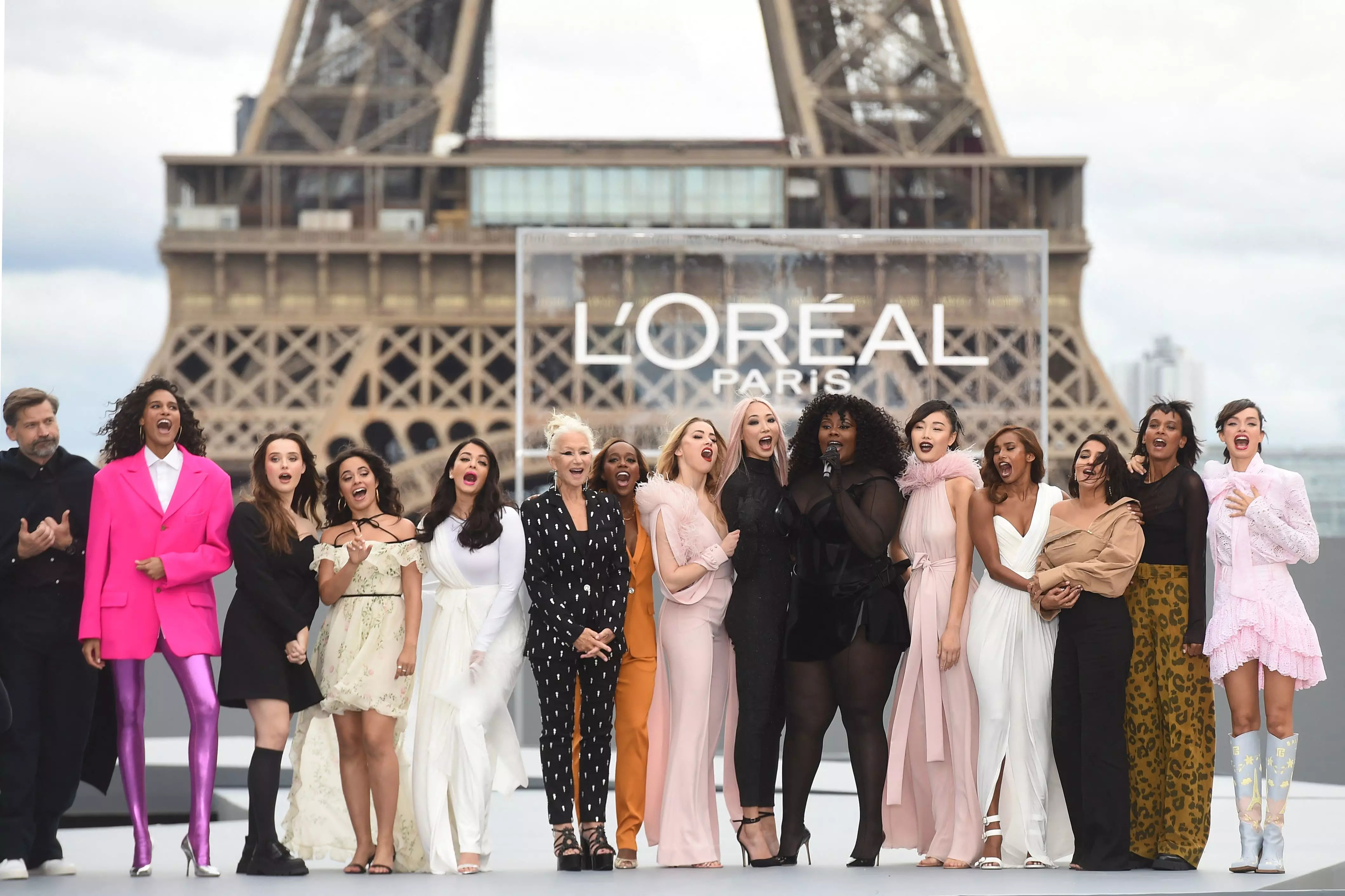 Місія компанії L’Oréal – пропонувати жінкам і чоловікам у всьому світі найкращі косметичні інновації з точки зору якості, ефективності та безпечності.
Місія ROSHEN – це виробництво продукції досконалої якості. Ми обираємо найкращу сировину, технології та обладнання і все це для того, щоб як найбільше людей у світі могли спробувати справді якісну кондитерську продукцію з яскравим та незабутнім смаком!
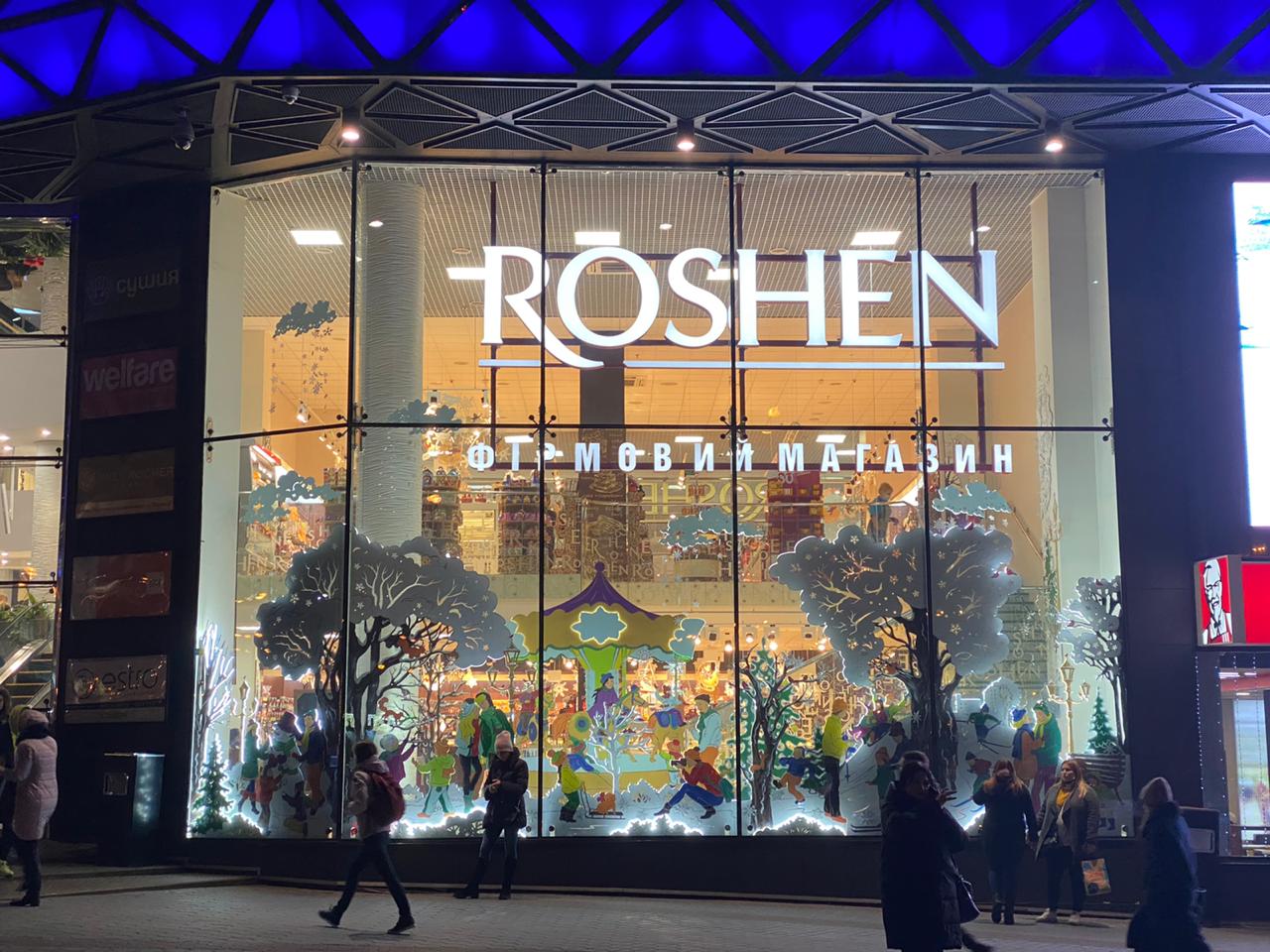 МІСІЯ Coca-Cola
1. Освіжати світ навколо.2. Надихати, нести оптимізм і дарувати моменти щастя.3. Створювати цінності й змінювати життя на краще.
Дослівно : "Оновіть світ у думках, тілі та дусі, надихайте хвилини оптимізму та щастя завдяки нашим брендам та діям, створюйте цінність та робіть щось різне»
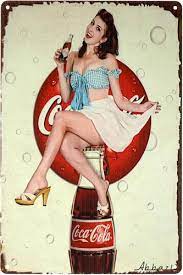 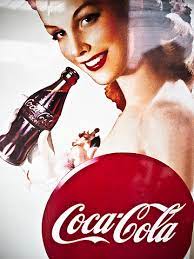 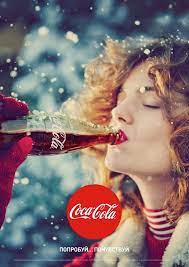 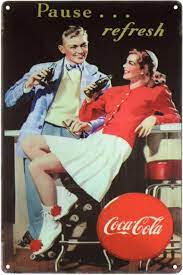 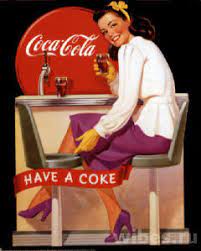 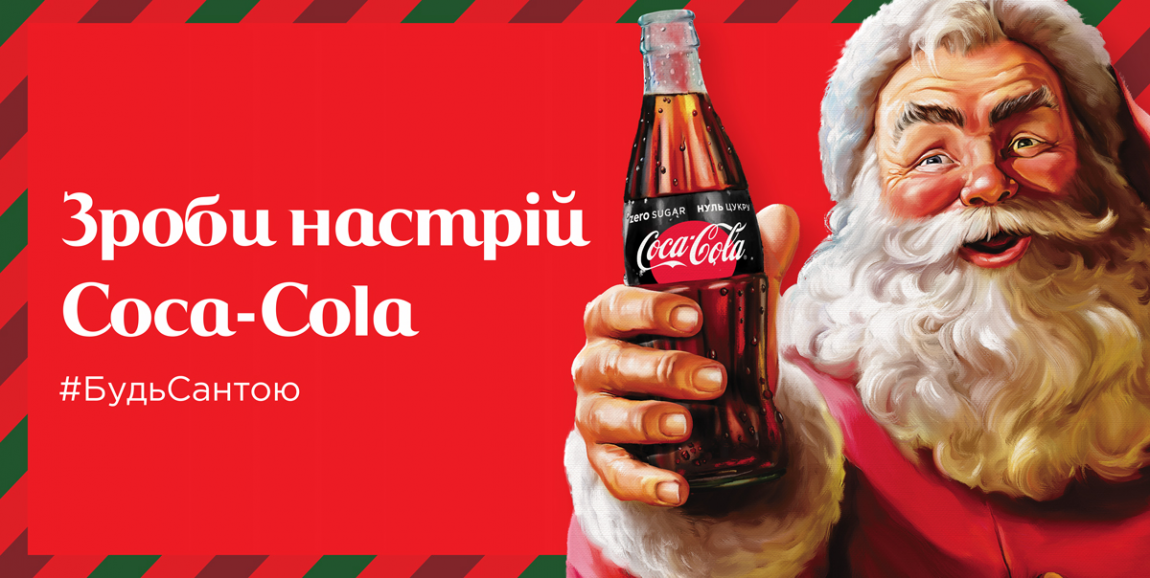 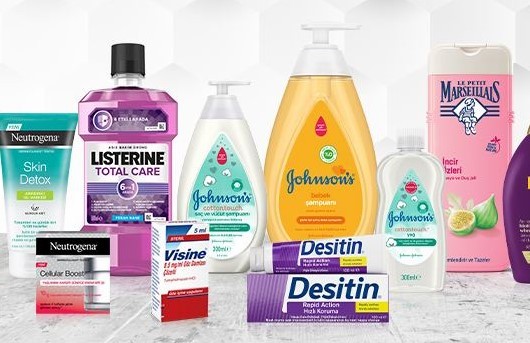 місія   Johnson & Johnson
 (аналізуємо разом)
2. СИТУАЦІЙНИЙ АНАЛІЗ (ВИЗНАЧЕННЯ ПРОБЛЕМ)
Знання історії організації
Знання сучасного стану розвитку організації:
внутрішній аналіз (всередині організації )
зовнішній аналіз (зовнішнє середовище)
           оцінка ситуації, виявлення проблеми, рішення якої надасть максимальну кількість плюсів іміджу організації, з'ясовуємо, чиї інтереси порушені, хто наші союзники, а хто опоненти
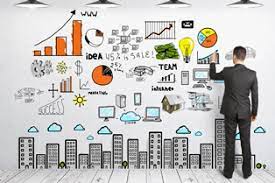 Внутрішній аналіз:
стиль керівництва
атмосфера та комунікації у колективі, 
хто неформальний лідер, які способи впливу на співробітників
як виглядає інтер’єр приміщення організації
які традиції спілкування з клієнтами 
тощо
ВАЖЛИВО! Визначити проблеми, які потрібно вирішити за допомогою PR-методів, а які – ні (наприклад, якщо є дублювання функцій в колективі і це впливає на результати роботи, то таку проблему потрібно вирішувати в робочому порядку; якщо співробітники майже не спілкуються між собою і погано поінформовані, то це проблема неефективності внутрішніх комунікацій і її доцільно вирішувати PR-методами)
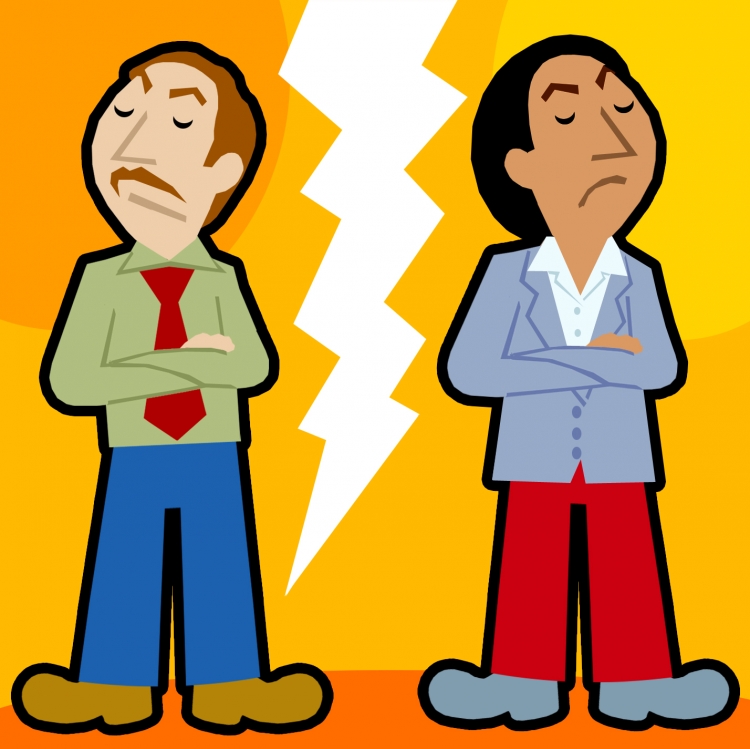 Аналіз зовнішнього середовища:
висвітлення діяльності організації у ЗМІ
висвітлення діяльності організації у соцмережах
опитування споживачів
опитування партнерів
з'ясування конкурентного середовища
тощо
ВАЖЛИВО! З'ясувати ступінь конфронтації або негативних проявів до організації, визначити, які з проблем можна вирішити а допомогою методів PR-трансформації (ворожість – симпатія, упереджене ставлення – схвальне ставлення, байдужість – зацікавленість, ігнорування – поінформованість)
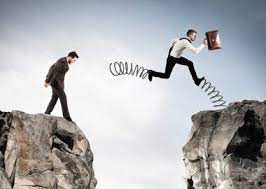 PR потрібен завжди й усюди, щоб просувати власний бренд на ринку, відрізнятися від конкурентів, збільшувати продажі та постійно розширяти аудиторію потенційних клієнтів, партнерів тощо. 
Але!!!! Часто  трапляються ситуації, коли PR не потрібен. Більш того, він може нанести значну шкоду вам або компанії.
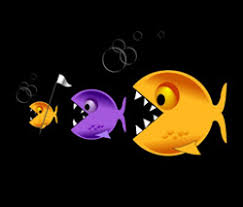 Ефективно побудовані та реалізовані зовнішні комунікації можуть зробити з компанії справжню зірку. Разом з популярністю та загальною любов'ю на неї також покладається величезна відповідальність за вірогідність слів, якість продукції чи послуги тощо. 
Отже, компанії не слід займатися PRом, якщо вона:
не в змозі виробляти більше товарів чи надавати більше послуг: PR слід використовувати тоді, коли вона спроможна обробити усі заявки на придбання товару чи надання послуги
не збирається виконувати обіцянки (характерно для політиків): електорат відшукає всі ваші лозунги та притягне до відповідальності
продукт або послуга не відповідають дійсності, вирішили у прямому сенсі пропіаритися та дещо збільшити характеристики  своєї продукції чи ефективність послуг: такий обман спроможний вбити бренд, адже після розчарування клієнти не повернуться, та й ще залишать негативні відгуки в інтернеті.
використовує піар-комунікації ще до того часу, коли буде сформована стратегія розвитку: ЗМІ пишуть про ваші досягнення та плани, клієнти починають цікавитися вашою продукцією, а потім компанія йде з ринку і повернути довіру потенційних покупців після буде вкрай важко
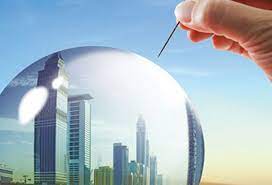 3. ПЛАНУВАННЯ І ПРОГРАМУВАННЯ:
ВИЗНАЧЕННЯ МЕТИ
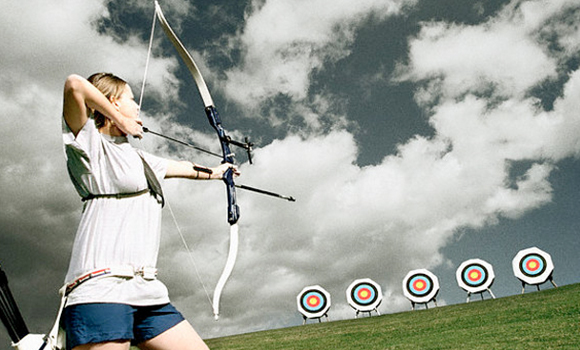 Поняття SMART-цілі вжив, як гадають, у 1965 р. П. Мейер, який вивчав проблематику ефективного менеджменту. Інші ґрунтуються на розробці концепції розумних цілей Дж. Дораном у статті в журналі «Management Review» за 1981 р. і вважають його автором. Згадується також ім’я П. Друкера, який працював над теорією управління по цілям, широко застосовуючи цілепокладання по SMART.
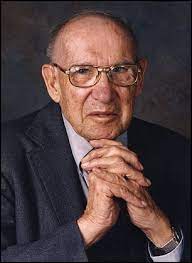 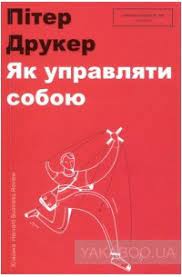 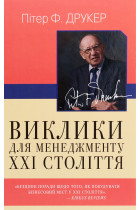 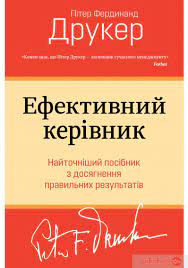 Specific (significant, simple) – конкретна
Чи досить чітко бачить мету рядовий співробітник і головне – в тому ключі, що і керівництво? Чи однакове розуміння її на всіх рівнях, які вона пройде в процесі реалізації. Простота мети з більшою часткою ймовірності гарантує, що підрядник або співробітник, втілює її в життя, зробить все правильно, оскільки саме формулювання не залишає питань.
Американські автори для досягнення цієї характеристики потрібно відповісти на 5 «W»-питань:
What: Що потрібно досягти?
Why: Чому це потрібно досягти? Які вигоди і переваги будуть отримані?
Who: Хто залучений в роботу?
Where: Де відбувається робота?
Which: Які вимоги, умови та обмеження ставляться до роботи? 
 Ви хочете саме млинці з малиною, але не з абрикосовим джемом.
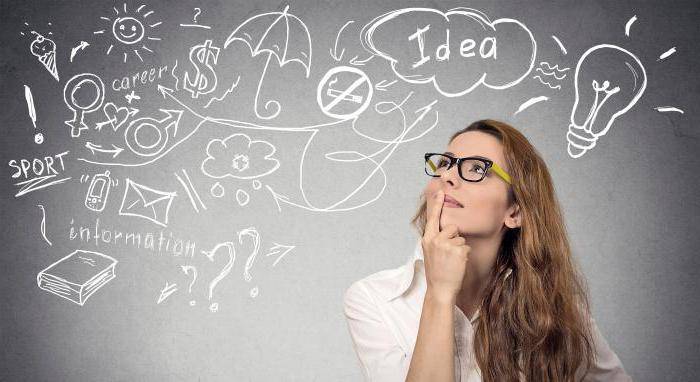 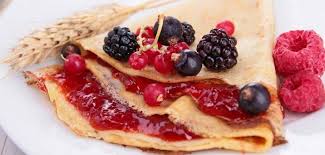 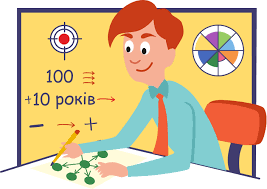 Measurable – вимірюваність
Можна виміряти, тобто має бути система мірок, з допомогою якої визначається ступінь досягнення мети.
 Якщо немає таких критеріїв, то неможливо ані оцінити виконання роботи, ані контролювати сам процес.


Вам не хочеться 200 млинців, вам достатньо й 10 штук
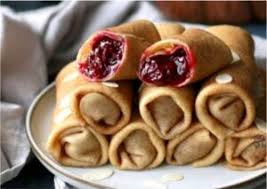 Achievable (аttainable, аppropriate, agreed) – досяжність
Перевірити розумність поставленої задачі можна відповівши на питання: Як мета повинна бути досягнута з урахуванням наявних у розпорядженні кадрів? 
«Досяжність» має відношення до кожного співробітника компанії окремо! Над досягненням запланованого результату працюють різні люди з різною освітою, працездатністю, рівнем самовіддачі, самоорганізації та багато іншого. Тому часто вживається слово «аppropriate» – відповідний, що означає застосування менеджером різних підходів стосовно кожного працівника, який працює над досягненням поставленої мети в силу характерних лише йому особливостей.
Ви знаєте, що зробити млинці не складно, ви знаєте добре рецепт, ви вже багато разів це робили, а якщо чомусь не встигнете, то можна попросити бабусю, яка з превеликим задоволенням може це ще краще за вас напекти млинці
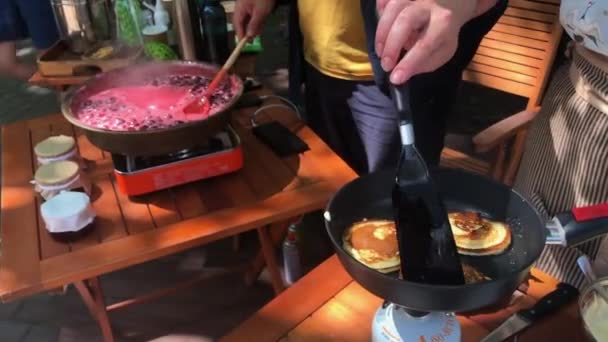 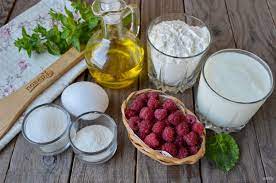 RELEVANT – актуальність Realistiс – реалістичність
Актуальність пояснює, як максимально ефективно досягти поставленої мети, з’ясувати досить актуальні (правильно визначені) способи досягнення результату, можливості для позитивного рішення (чи правильно вибраний час для рішення? чи збігається це з іншими нашими зусиллями і потребами? чи є люди здатні це зробити? це можливо в умовах нашої діяльності (економічної, технічної)?
Реальність - справедлива і чесна оцінка власних сил. Амбітні цілі вітаються, але не варто їх підміняти фантастикою; реальність вимірюється адекватною оцінкою наявних в розпорядженні ресурсів і  націленістю на результат
Ви знаєте, що сьогодні вихідний, ви хочете зробити щось приємне для родини, тим паче, що в холодильнику є молоко та яйця, в шафі – борошно та джем, та на всякий випадок магазин – за вашим домом
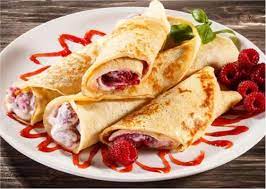 Time-bound (timely) – прив’язаність до часу
Будь-яка важлива мета повинна бути обмежена в часі, повинен відводитися деякий термін на її виконання, потрібно чітко визначати час на досгнення мети 

Вам хочеться млинців саме сьогодні на обід, а не через тиждень
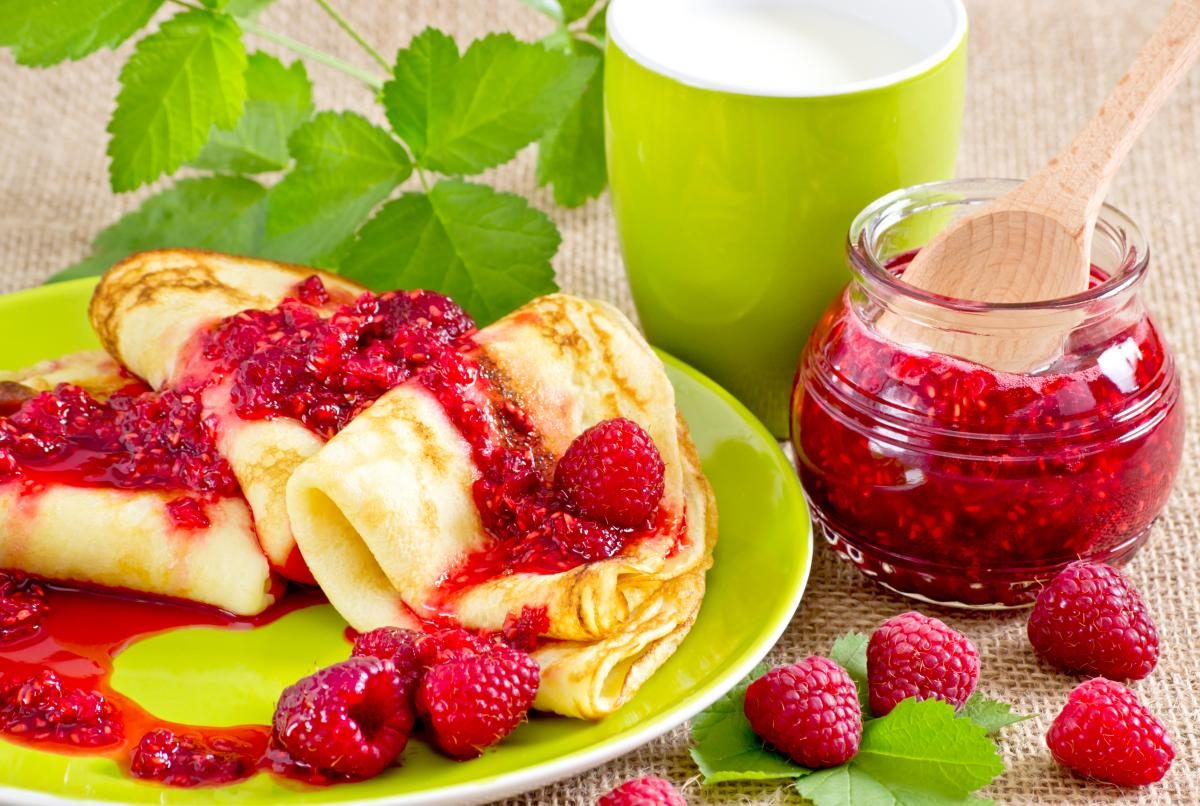 ВИЗНАЧЕННЯ ЦІЛЬОВИХ АУДИТОРІЙ
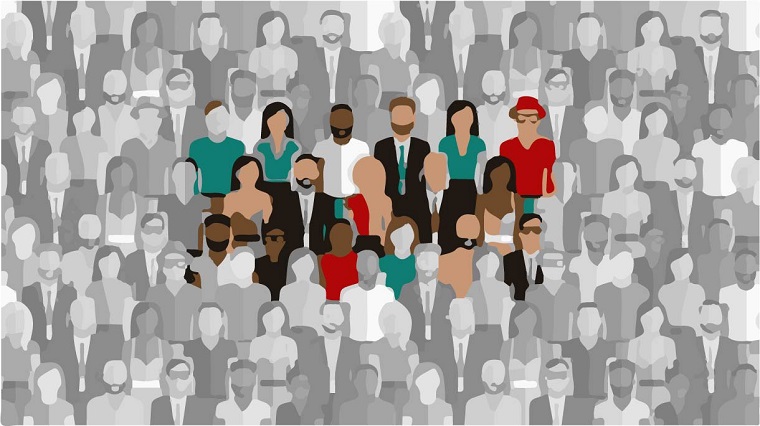 1. Визначаємося з групами громадськості, які ми вважаємо важливими для створення і просування іміджу організації та PR-впливу (вона ще не завойована нами, може бути нейтрально або негативно налаштована, втім є важливою для нас)
2. Проводимо сегментацію – виокремлюємо цільові аудиторії (ЦА): це не просто адресати для нашого повідомлення, це дійсно саме аудиторія, з якою потрібно встановити живу багатопланову комунікацію, включаючи візуальний, аудіальний та інші аспекти партнерства та плодотворної взаємодії
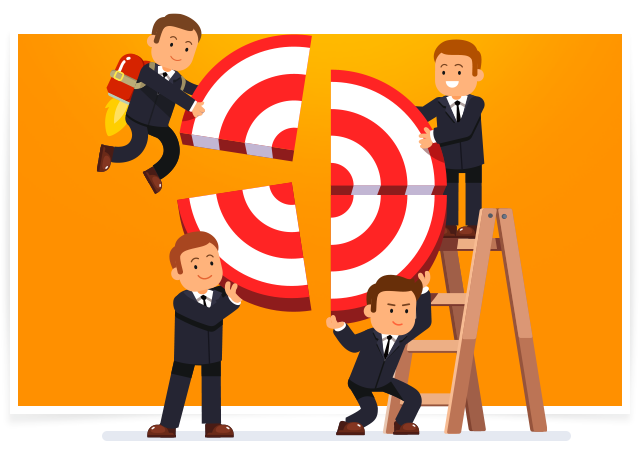 1. Кількість наших ЦА має враховувати кадрові та матеріальні ресурси, які є у нас в наявності (адже з кожною потрібно буде працювати)
2. Не варто занадто розширювати ЦА, оскільки це спричинить розпорошення ресурсів впливу
3. Не можна звужувати ЦА, оскільки ми ризикуємо знизити ефект  нашої роботи і не досягнемо результату
4. Важливо враховувати «досяжність» цієї групи ЦА до нас
5. Для кожної ЦА можлива наявність кількох ефективних каналів комунікації.
6. Представників різних ЦА будуть цікавити різні сфери діяльності компанії.
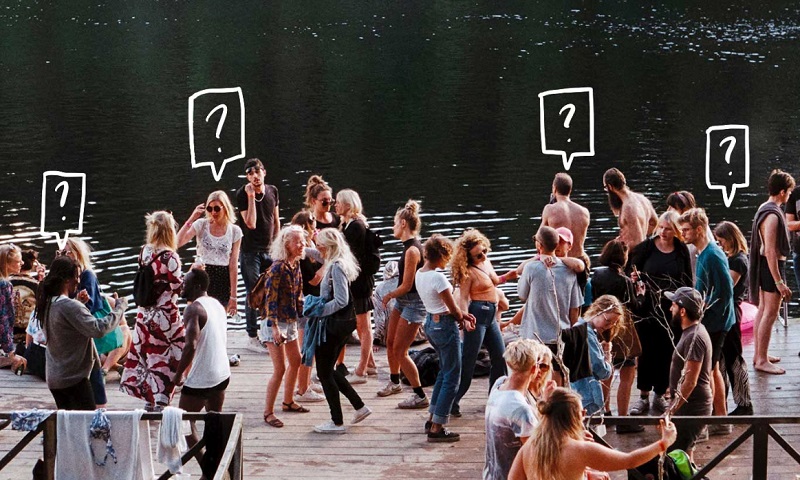 Мінімально обов'язковий варіант сегментування ЦА
Персонал (+ родини персоналу) !!! Не нехтуйте внутрішньою аудиторією – персоналом, адже  стосунки в команді – це дуже важлива складова комунікаційної стратегії
Споживачі/користувачі послуг
ЗМІ
Інвестори/донори
Партнери
Представники влади
Акціонери
…
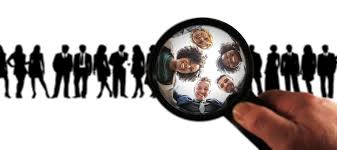 ЦА споживачів/користувачів послуг володіє такими характеристиками:
Зацікавленістю. Люди повинні відчувати інтерес до продукту, шукати інформацію. Складно продати автомобіль тому, хто не вміє водити і не збирається вчитися
Здатністю до придбання. Група, на яку орієнтоване комунікаційне посилання, повинна володіти засобами для купівлі нашого товару/користування нашою послугою і мати необхідність її здійснити.
Готовністю змінити лояльність на нашу користь, перейти від конкурента. Фанатичних прихильників бренду неможливо зацікавити навіть самими залізними аргументами! Для того щоб відповісти на ваш посил, потенційний споживач повинен бути готовим до діалогу
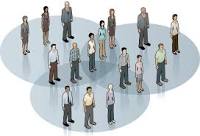 Головний принцип взаємодії з ЦА – принцип зворотного зв'язку, це сутнісна характеристико PR
кожний наш вплив, кожний вихід на ЦА передбачає :
отримання реакції, 
вивчення цієї реакції 
реагування відповідно до цієї реакції
ми не можемо дозволити  собі «викид» у зовнішнє середовище інформації, повідомлень та сигналів доброзичливості без врахування зворотного зв'язку
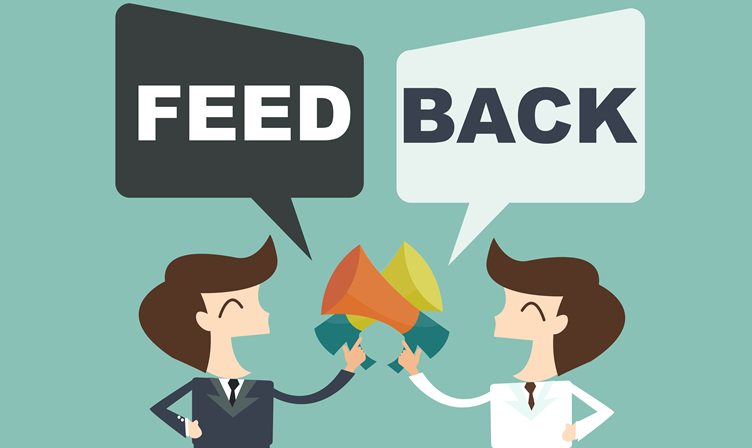 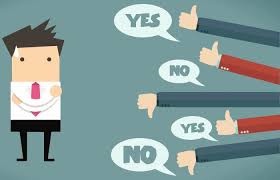 Які очікування ЦА?
вивчаємо інформаційні очікування ЦА, при цьому окремо вивчаємо очікування:
 наших однодумців
тих, хто нейтрально налаштований
тих, хто недоброзичливо до нас ставиться
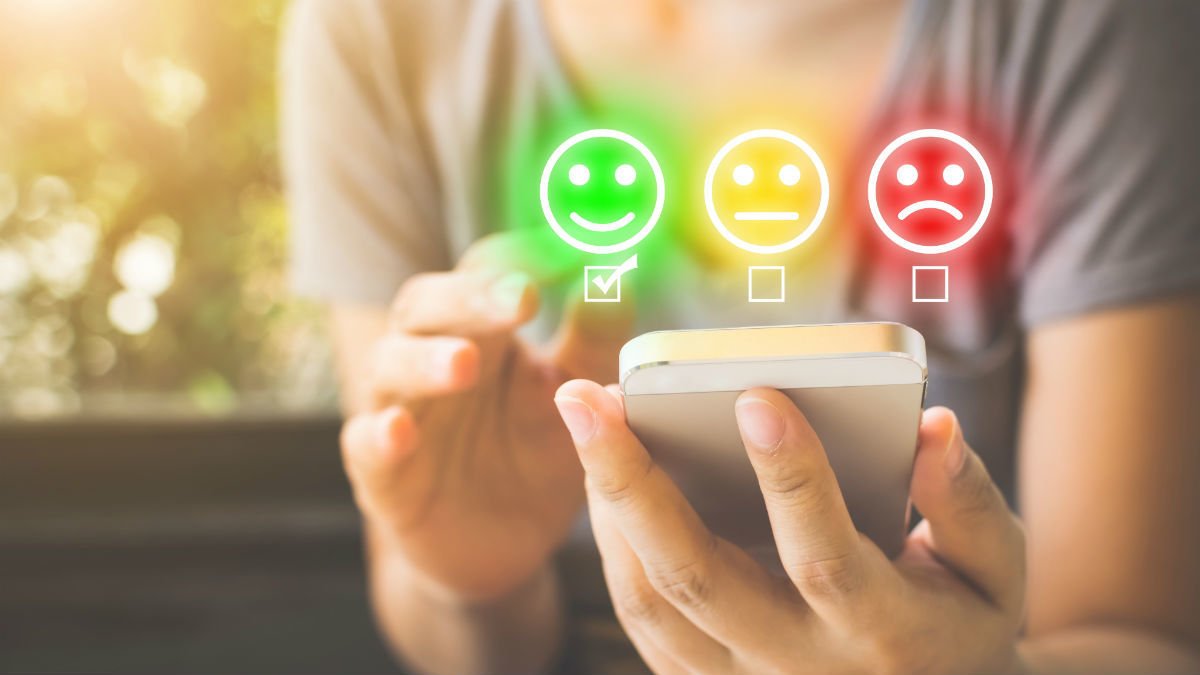 Проаналізувавши аудиторію, розподіляємо головні ідеї відповідно до цільових груп, яким  прагнемо їх донести, варто починати з найбільш пріоритетної аудиторії
!!! Який би тон, рівень відвертості  не обрали, головне – бути послідовним, щоб усі розуміли, чим  займається компанія  
PR-повідомлення має відображати головні цілі та ідеї організації
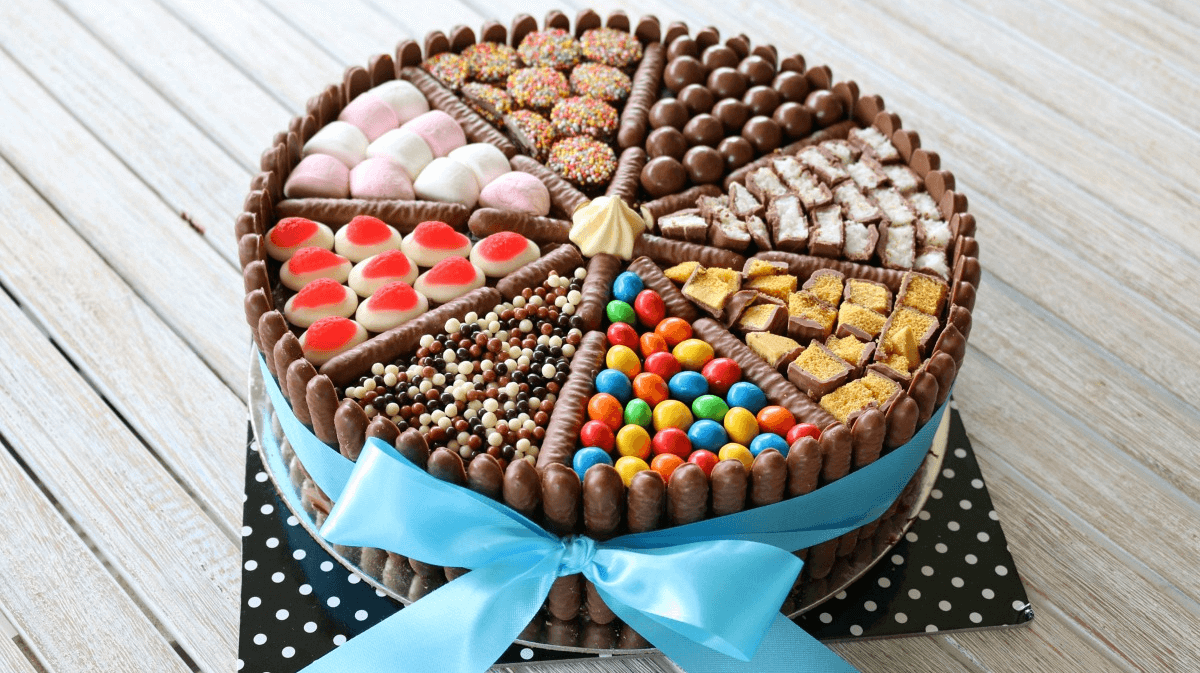 PR-повідомлення для налагодження комунікації з різними ЦА (приклад)
Потрібно обирати найбільш доречні канали PR-комунікації з кожною групою ЦА. Серед таких методів – eмейл-розсилка, конференція, семінар, бюлетень, прес-реліз, захід або масштабні/масштабовані методи – медіа та сайт організації
Усі PR-канали мають переваги та недоліки, які варіюються залежно від потреб та ресурсів вашої організації. Варто зробити внутрішній аналіз PR-каналів, які є у розпорядженні компанії, та визначити найбільш ефективний для передачі повідомлення певній ЦА
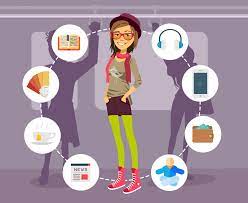 PR-канали для налагодження комунікації з різними ЦА (приклад)
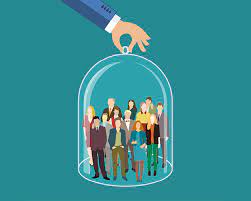 ВАЖЛИВО!!! Представники тієї чи іншої групи змінюватимуть рівень свого впливу та інтересу в процесі взаємодії з нашою організацією, тому варто періодично повторювати  аналіз ЦА для актуалізації становища
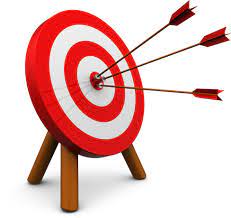 ДЯКУЮ ЗА УВАГУ!